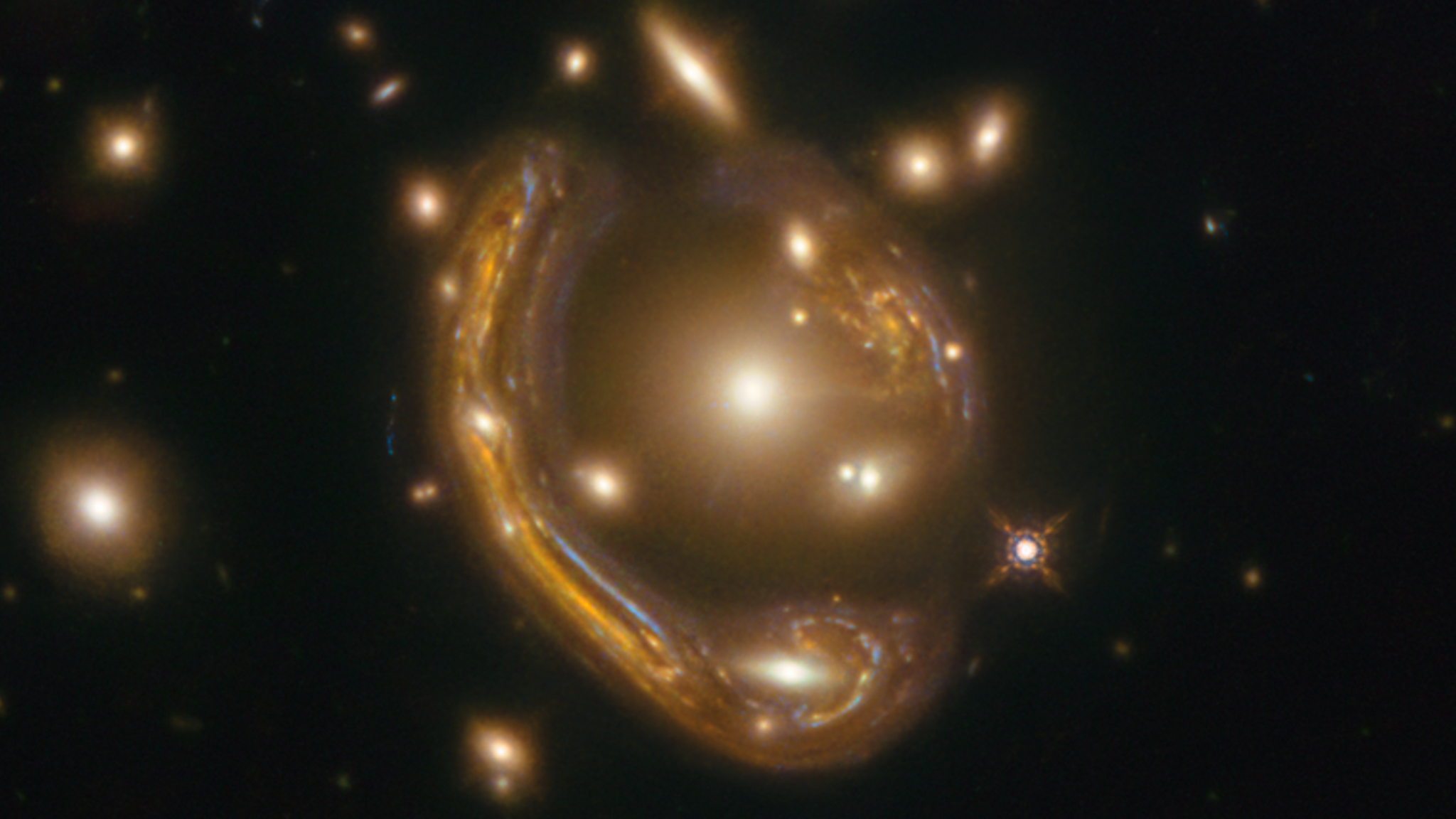 Heavy Lifting: Leveraging Machine Learning to Measure Masses of Supermassive Black Holes
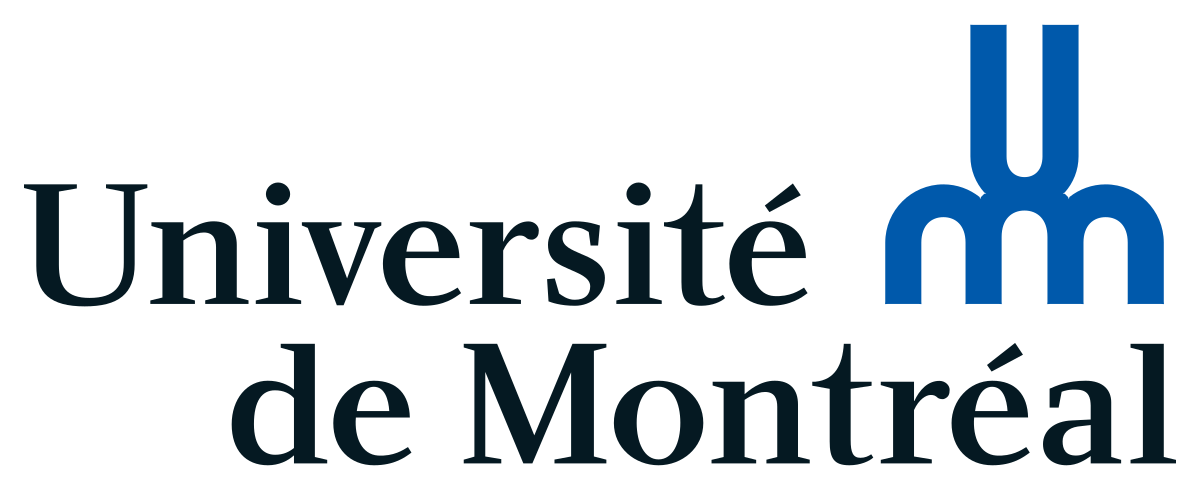 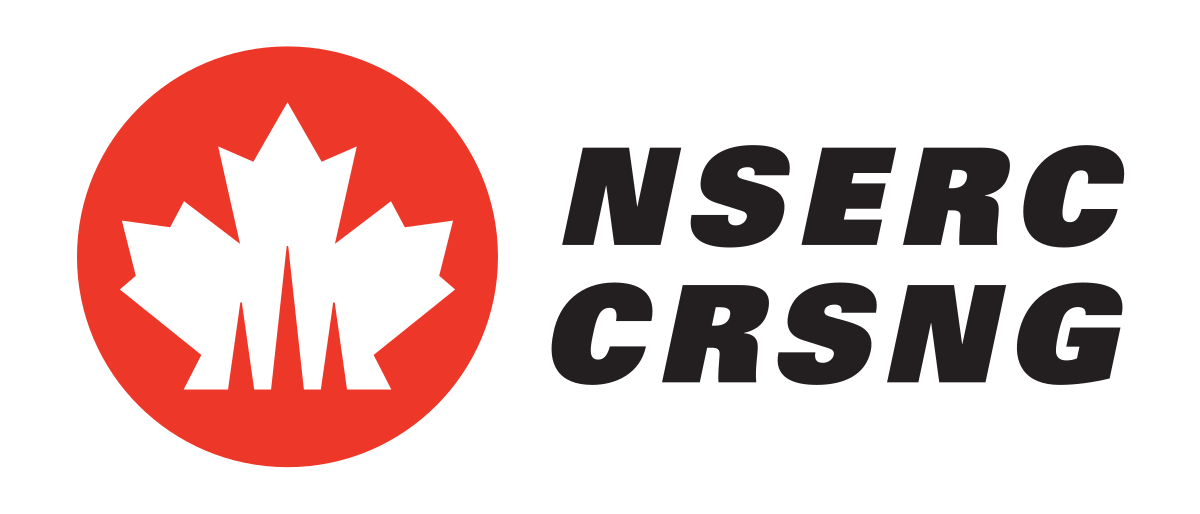 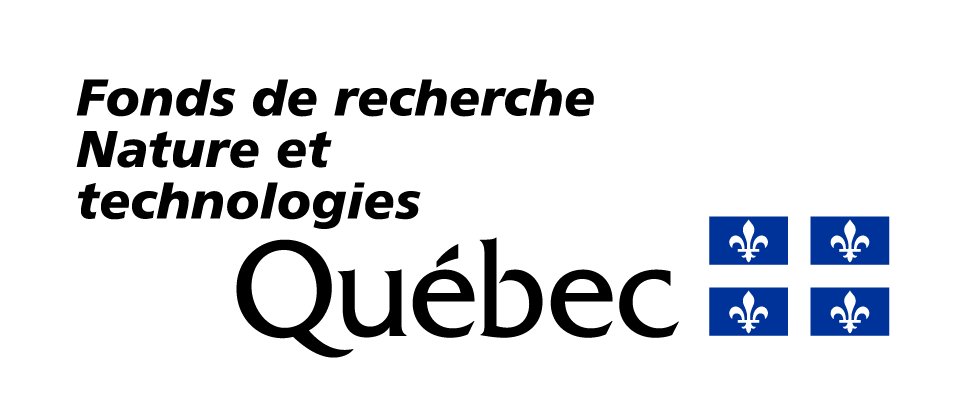 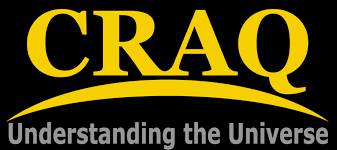 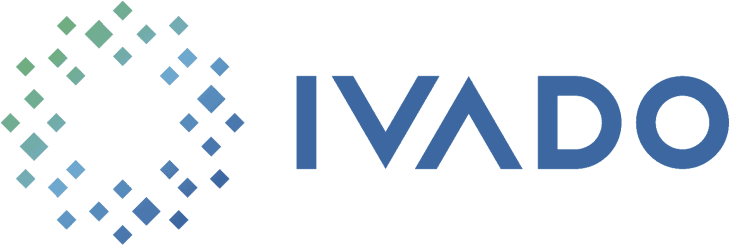 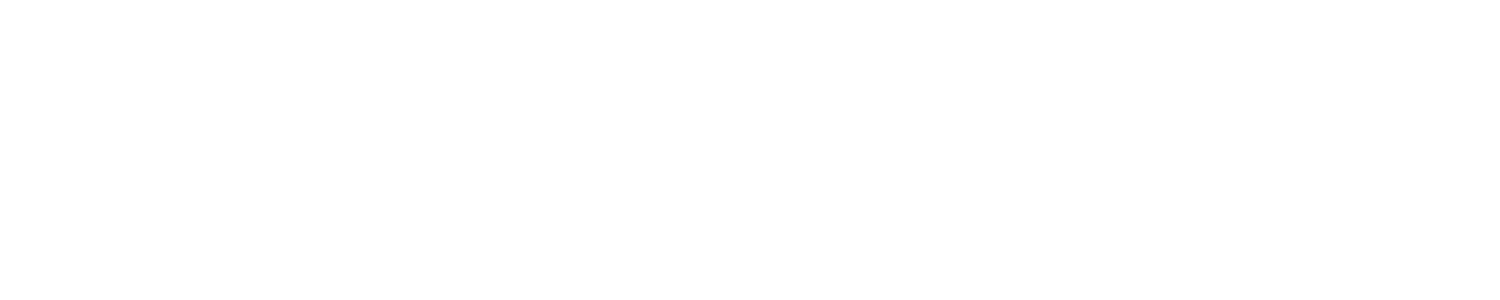 David Chemaly 
Second year Master student in Astrophysics at University of Montreal
Co-supervised by Prof. Julie Hlavacek-Larrondo and Prof. Yashar Hezaveh 
NSERC, FRQNT, CRAQ and IVADO scholar
david.chemaly@umontreal.ca
[Speaker Notes: At the beginning of the talk: present goal of meeting. Proposing a collaboration with MassiveFIRE and why we need the simulations]
Why Measure the Mass of a SMBH ?
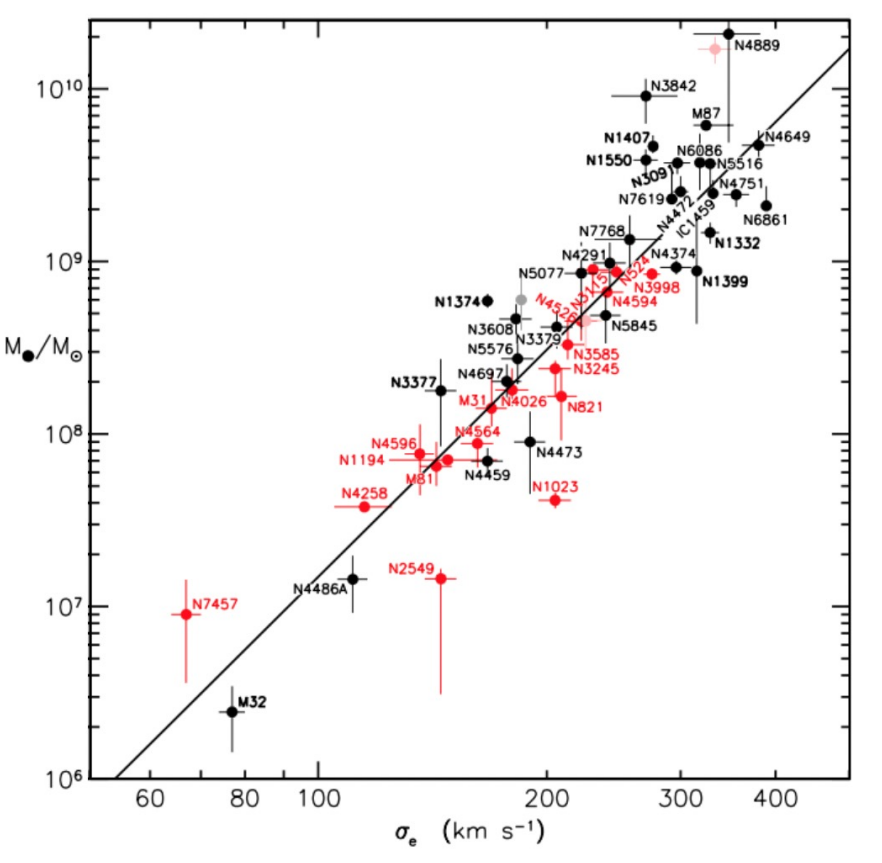 Kormendy & Ho 2013
2
[Speaker Notes: Nowadays, we know that most galaxies harbor a BH and that these BH are to galactacal scale physics. A great exemple to illustrate this intriguing phenomenon is the M-sigma relation shown in this figure.
Graph: COROLATED NOT LEAD!!!!
VELOPCITY DISPERSION OF THE BULDGE OF THE GALAXY
 - Axe X et Y
 - Log scale
 - Direct proportionality
 - even though this might feel intuitive it is not since the mass and size of a SMBH is négligeable compared to it’s host galaxy 
 - being able to measure BH at higher distances (when universe was yougner) might enable us to shine some light on this yet to be explained phenomenon]
How to measure the mass of a SMBH?
3
Best Method to Measure Mass
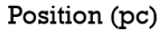 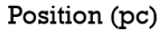 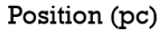 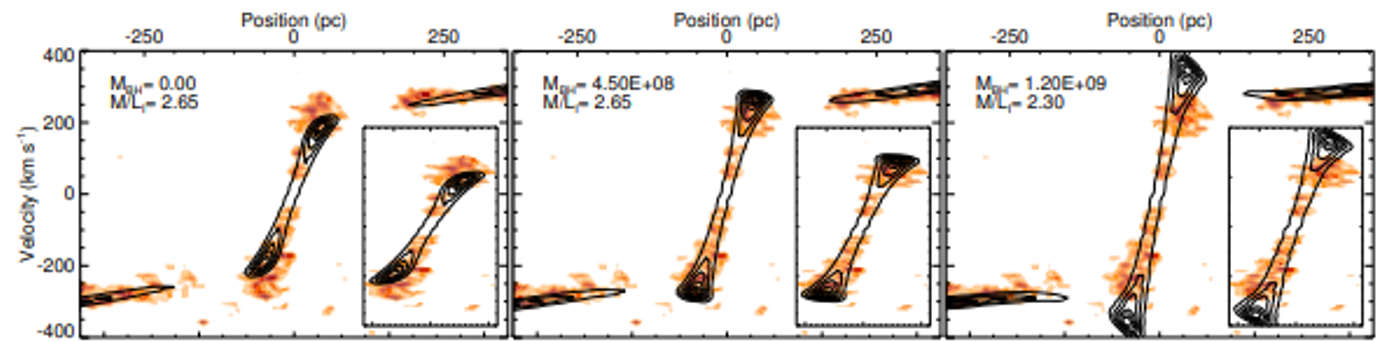 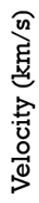 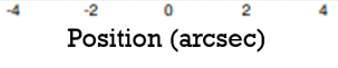 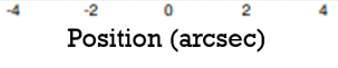 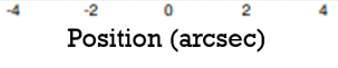 Davis et al. 2013
Problem: High spatial resolution is needed to resolve the sphere of influence which 	   	       prevents us from obtaining masses at higher distances (z ≳ 0.2)
4
[Speaker Notes: Add reference for the first bullet (of the stars, ionized, et molecular)]
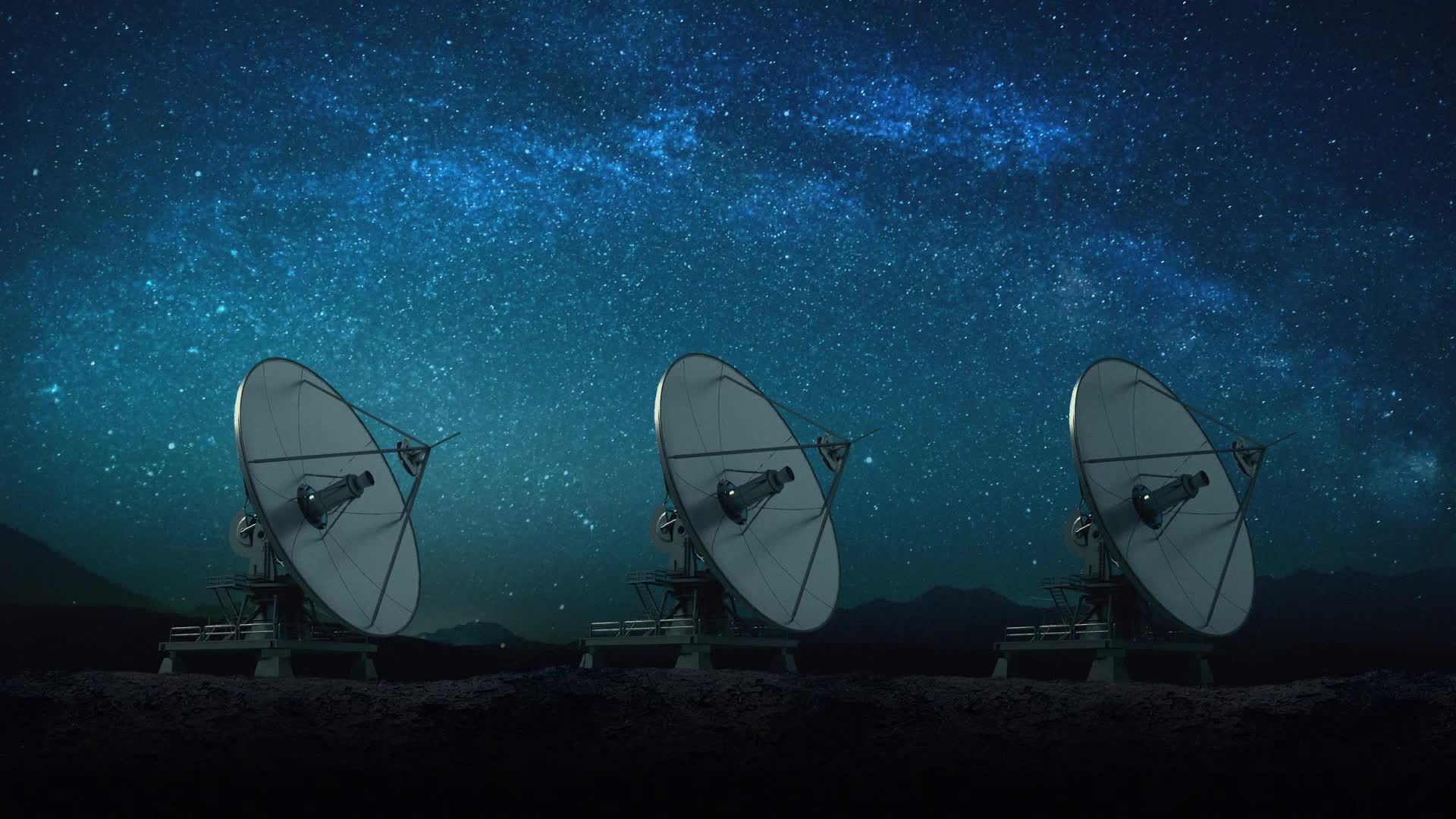 How can we solve this problem ?
Straight forward solution is to wait for the new generation of telescopes

Fortunately, the Universe has given us a way to magnify our imaging via lensing
5
Gravitational lensing
6
Gravitational lensing
7
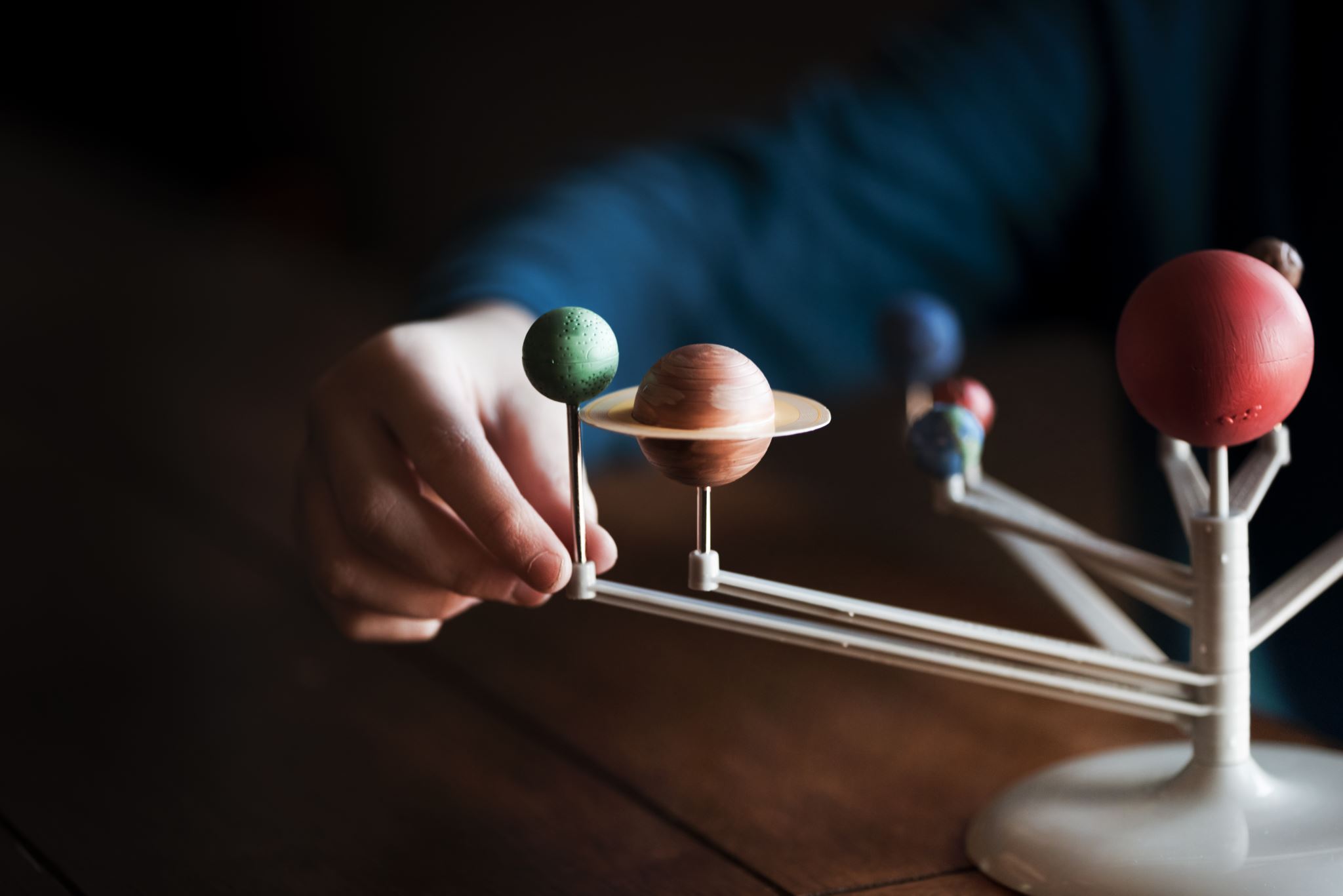 My project
We know that this methodology worked for a toy model (Hezaveh 2014), but does it still hold when exposed to much more realistic scenarios

Next step: apply the same method to realistic simulations of galaxies harboring a SMBH and see how precisely we can measure its mass
8
FIRE Simulation
ALMA observations
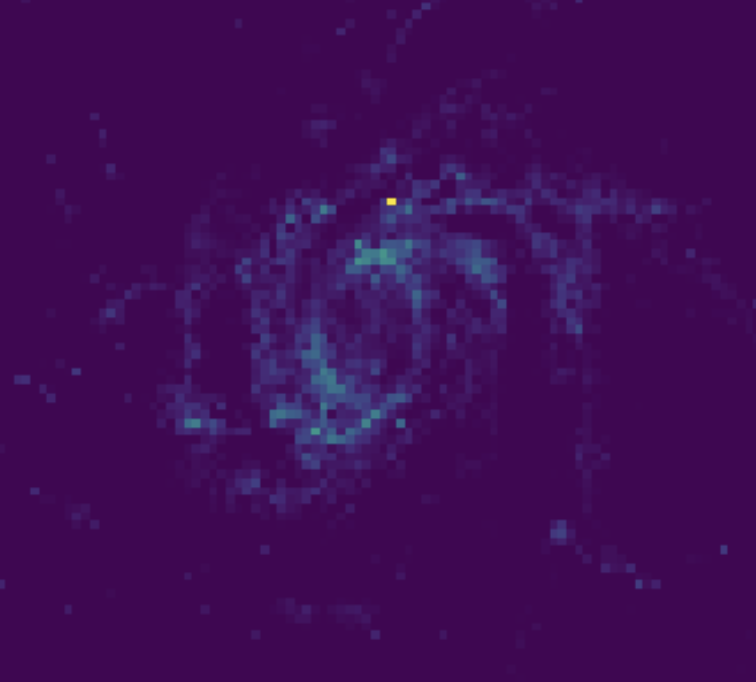 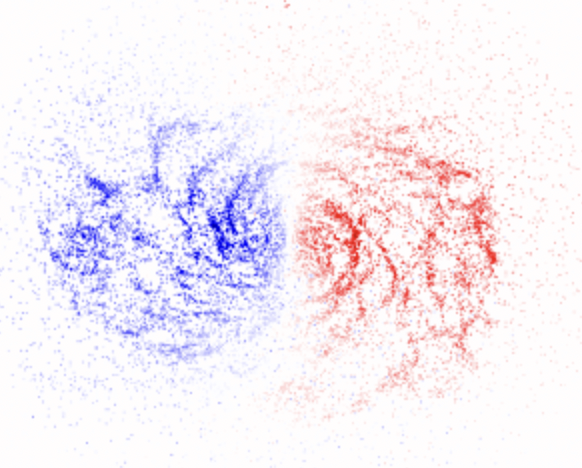 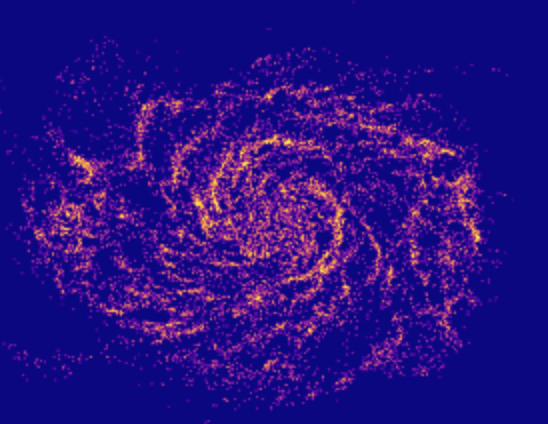 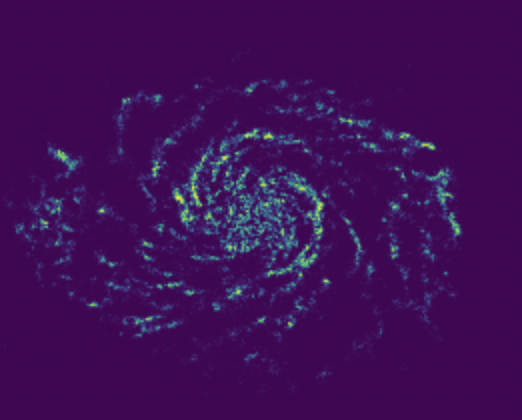 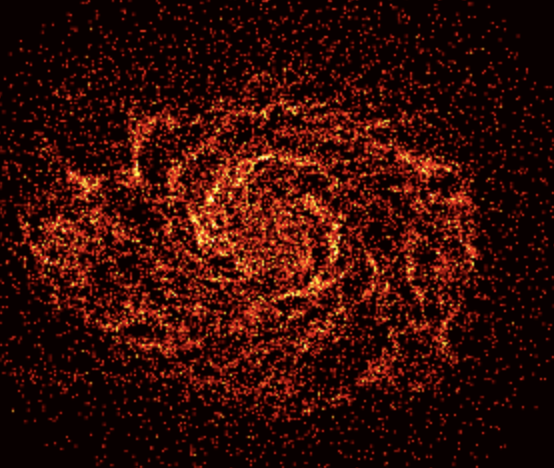 10
Data cube
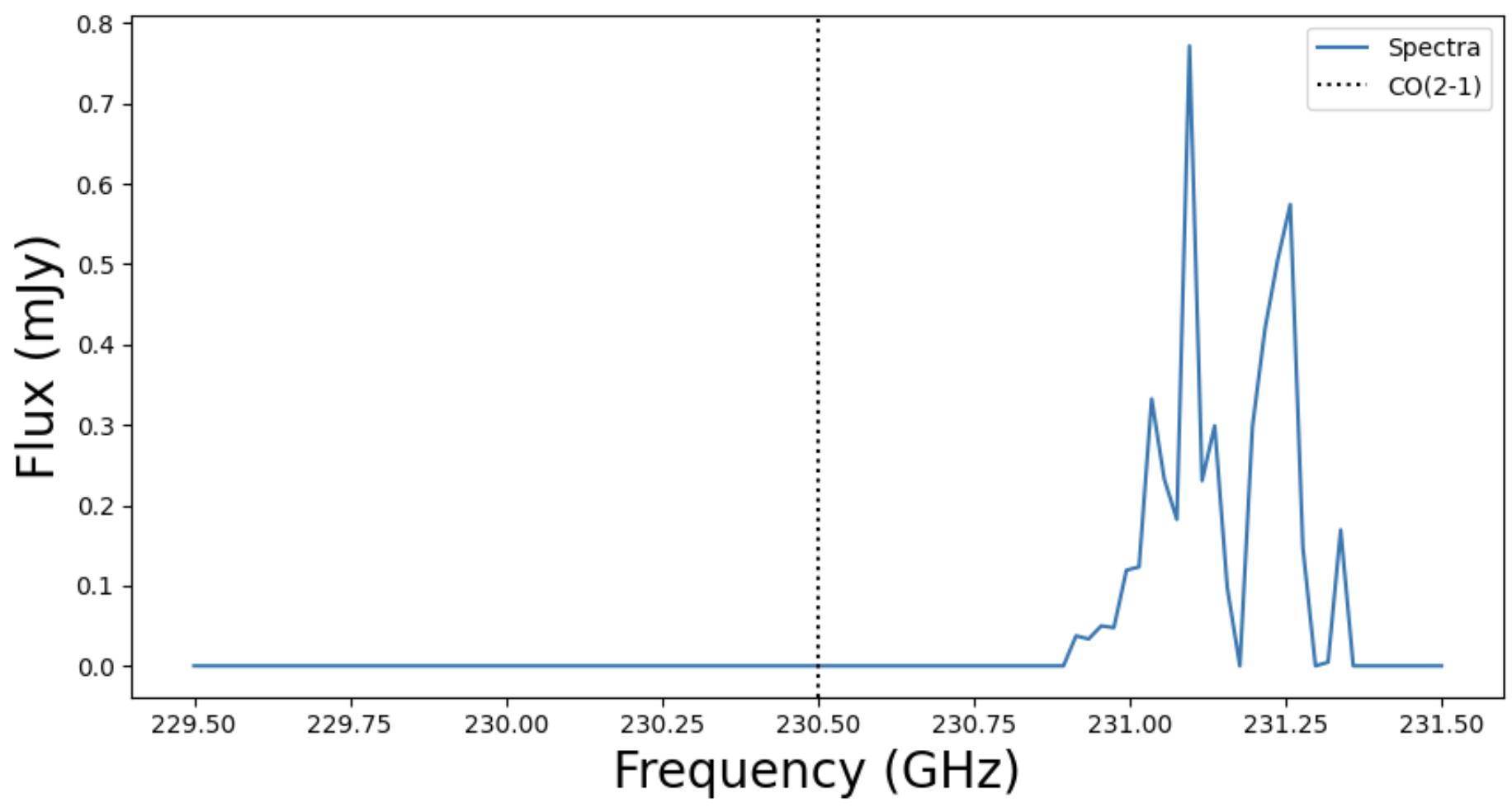 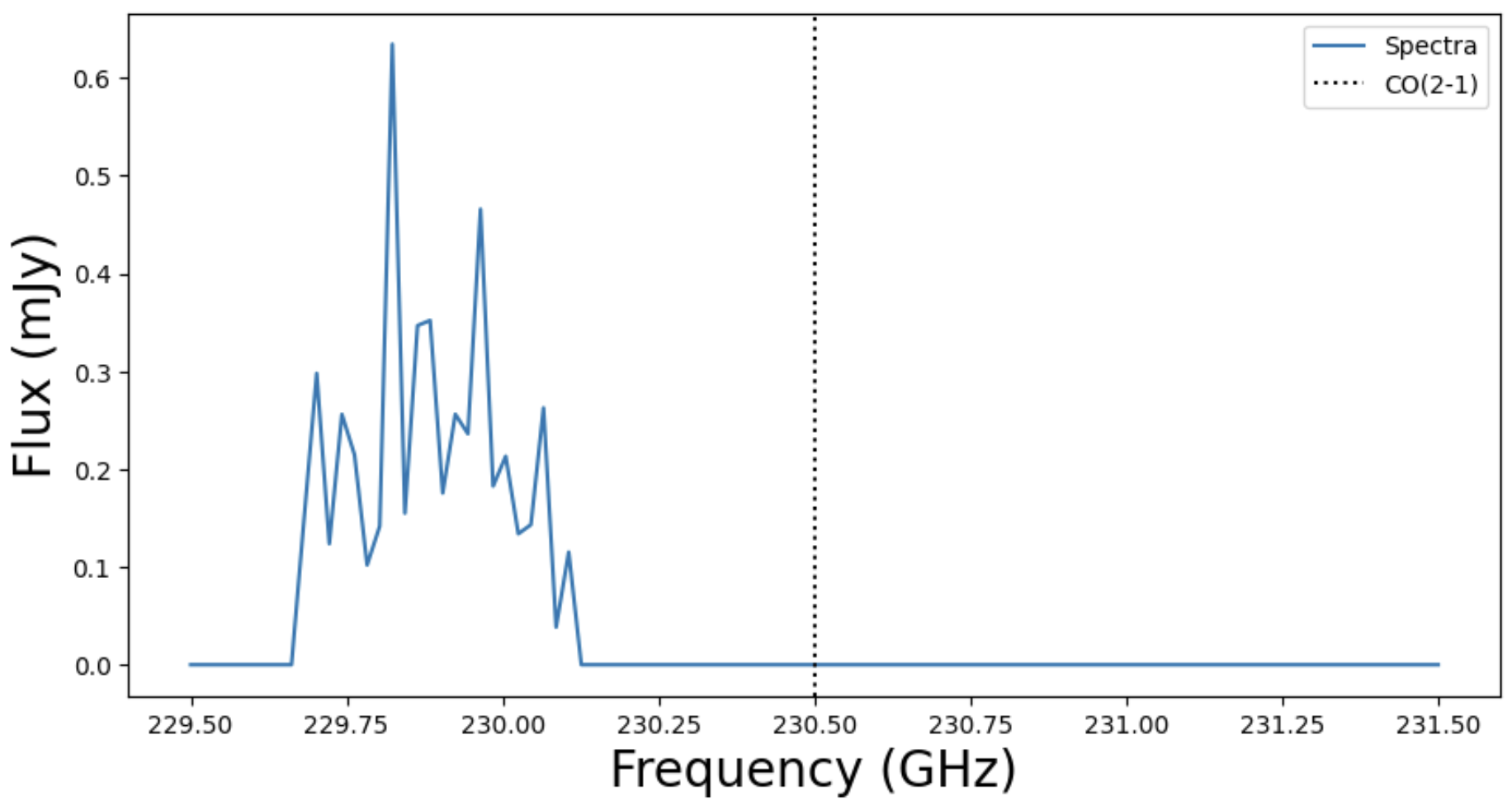 11
Neural Network
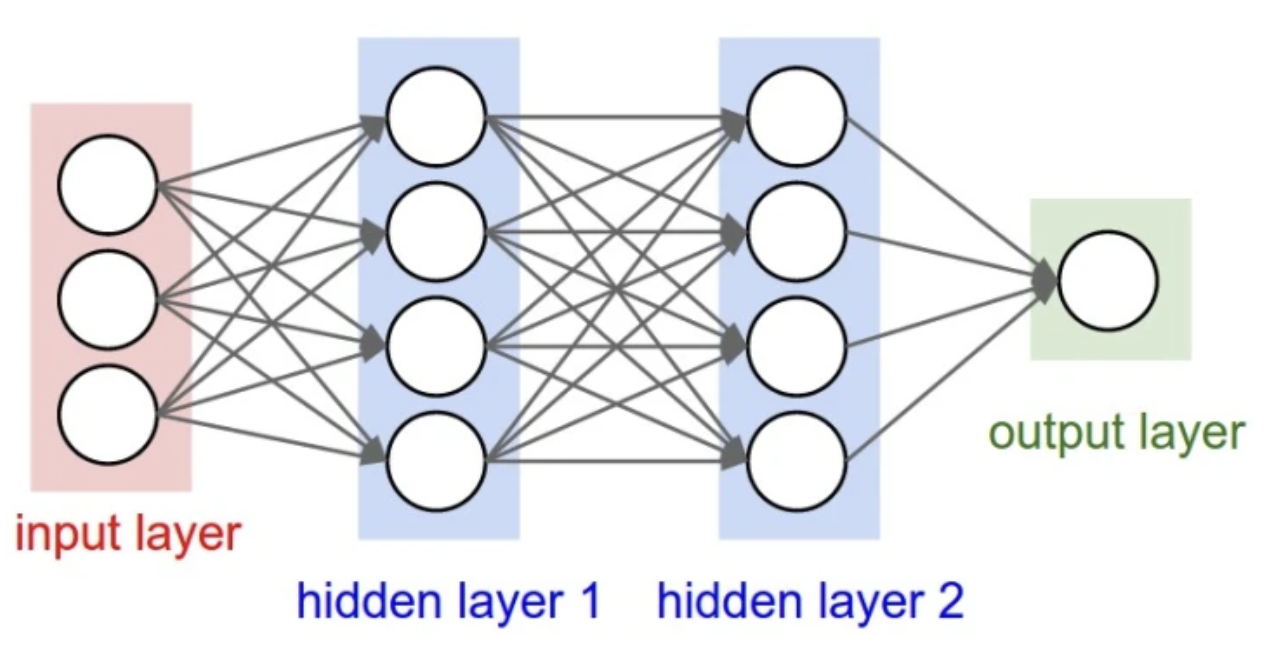 12
Convolutional Neural Network
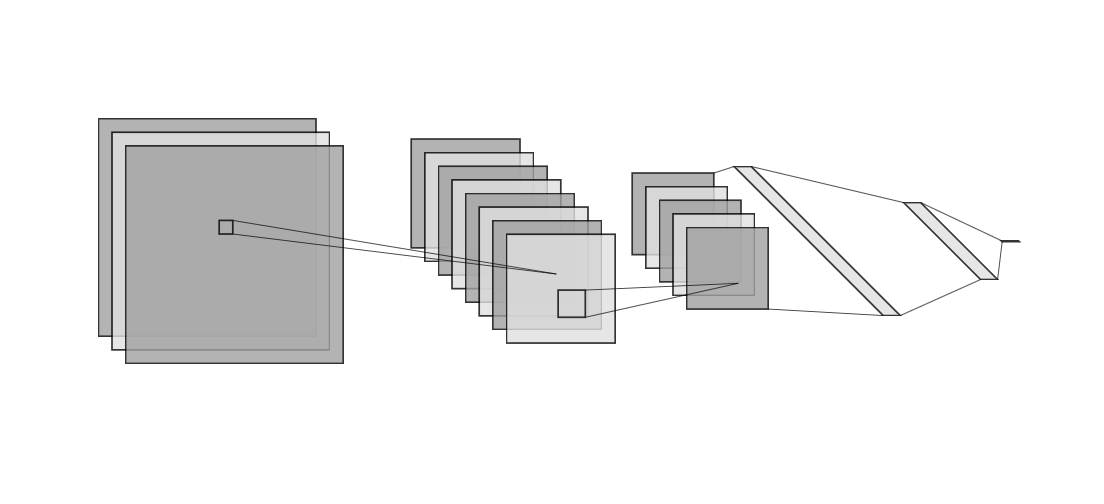 13
Results
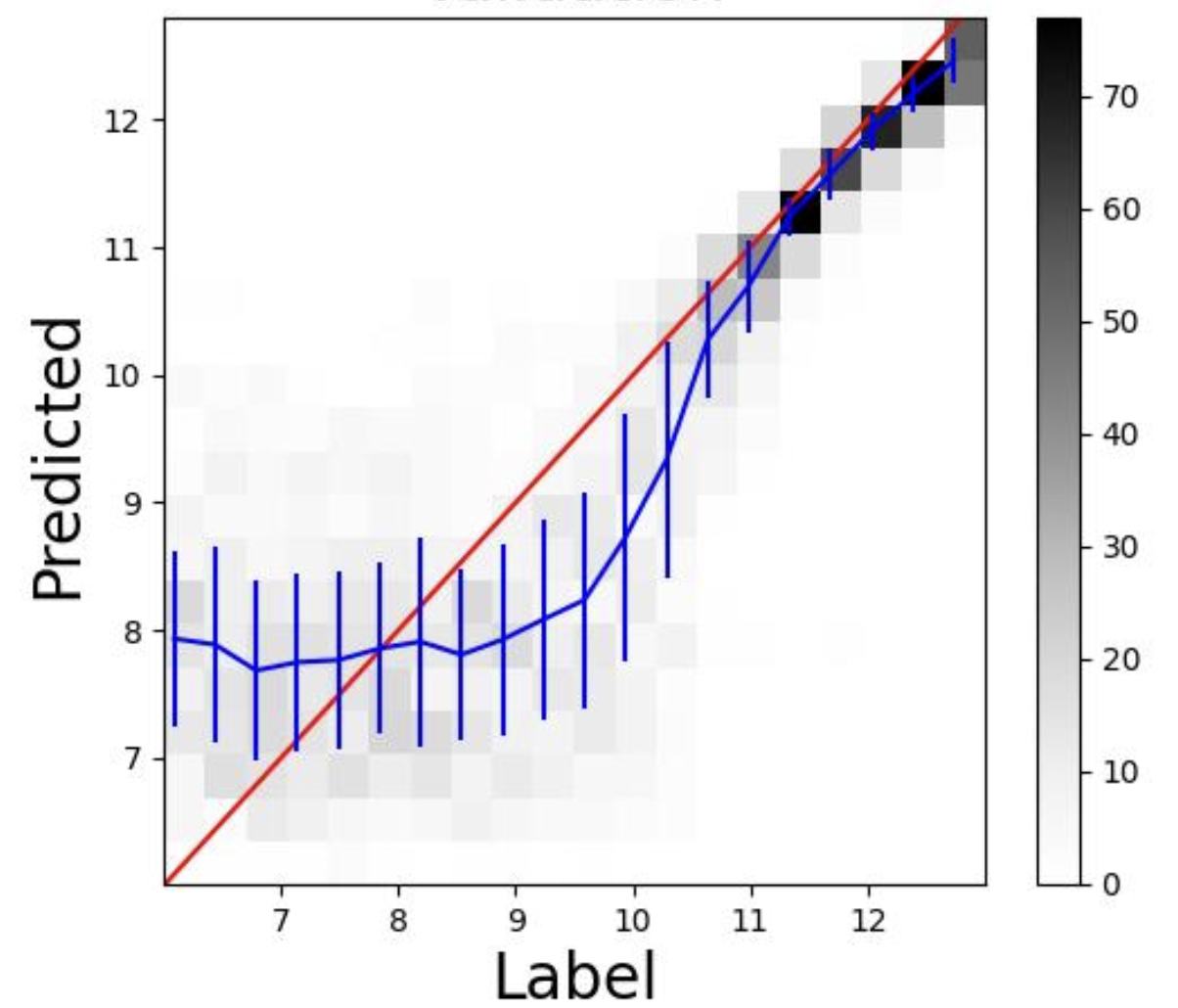 14
Bayesian inference
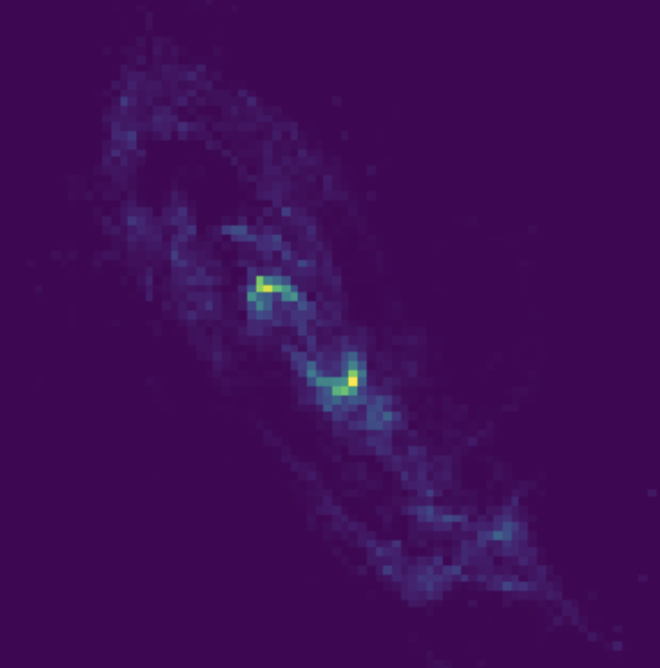 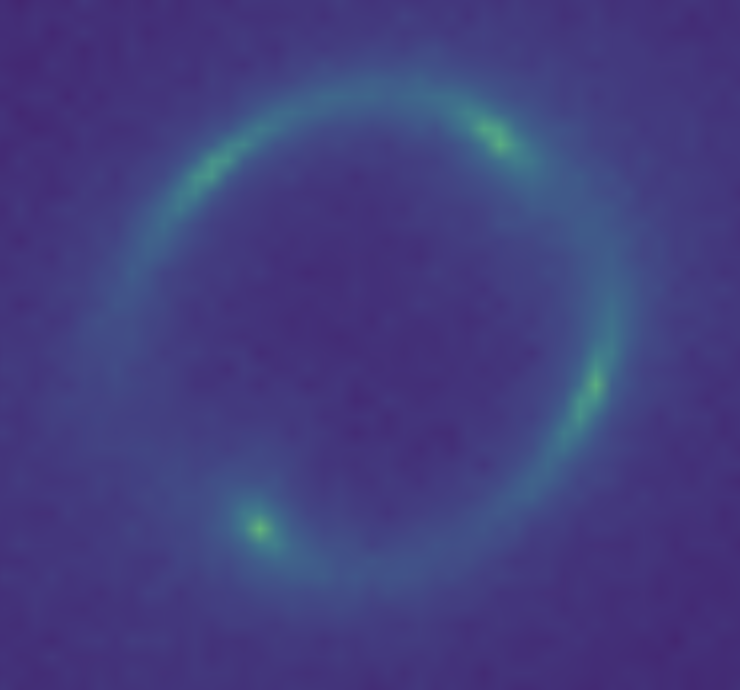 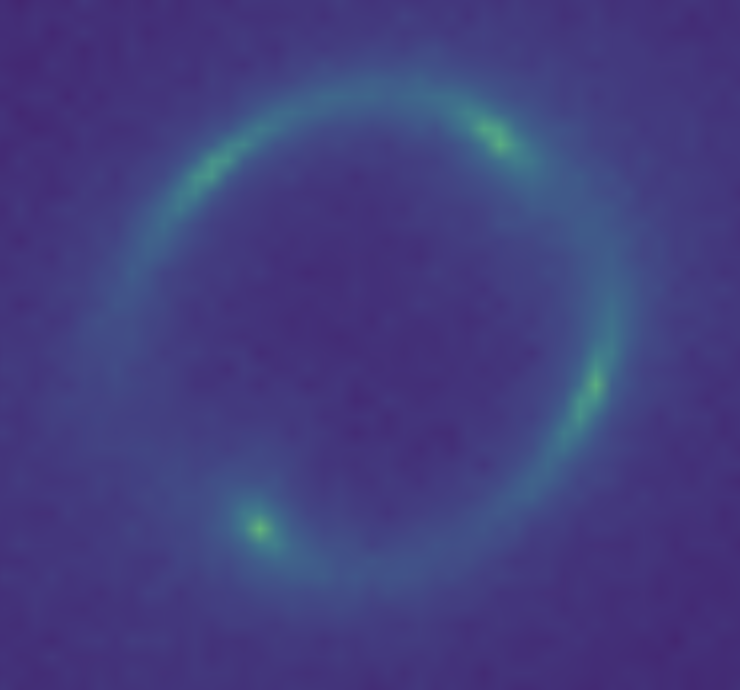 P(          )
15
Bayesian inference
P(        ) = p(        )p(    )
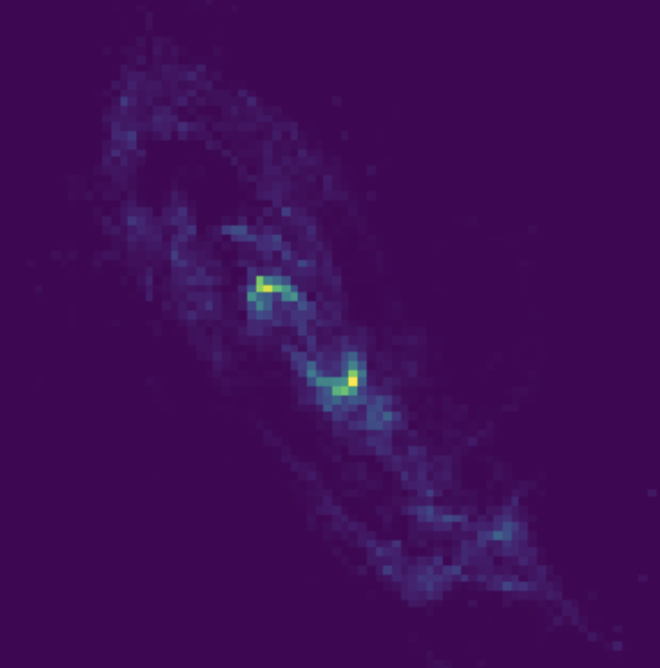 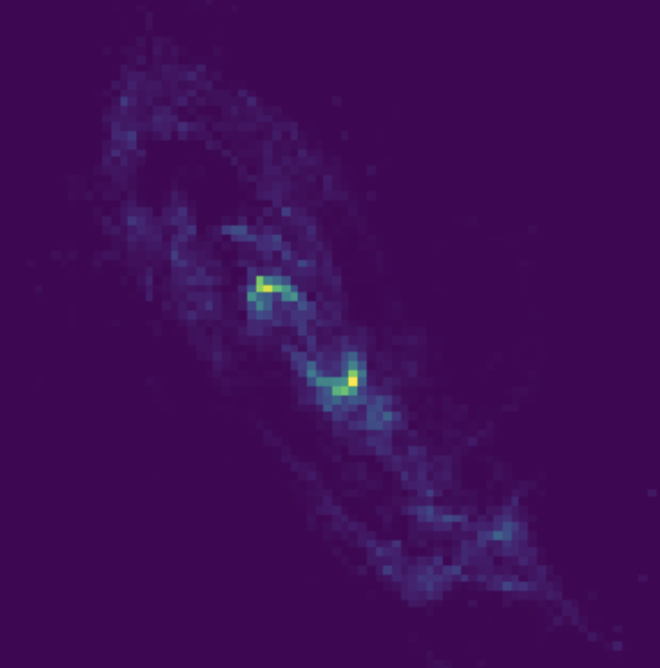 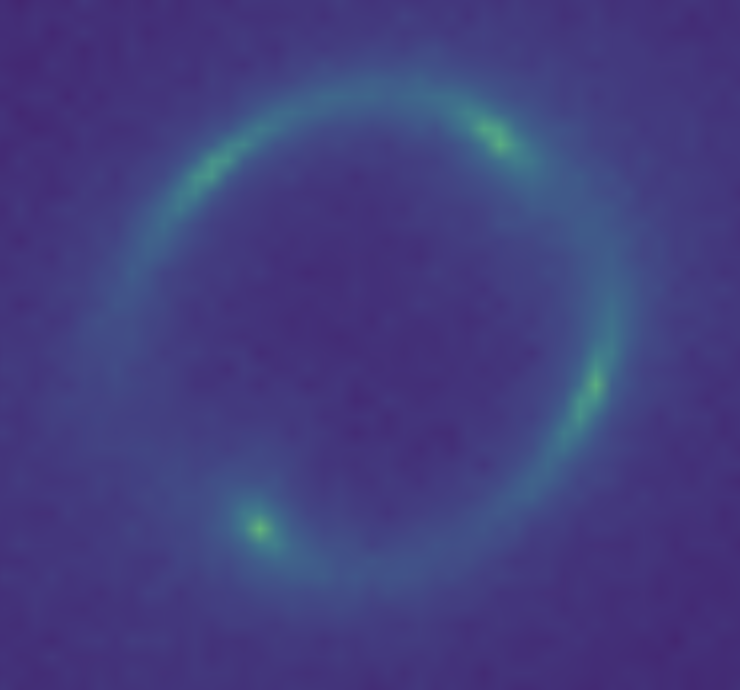 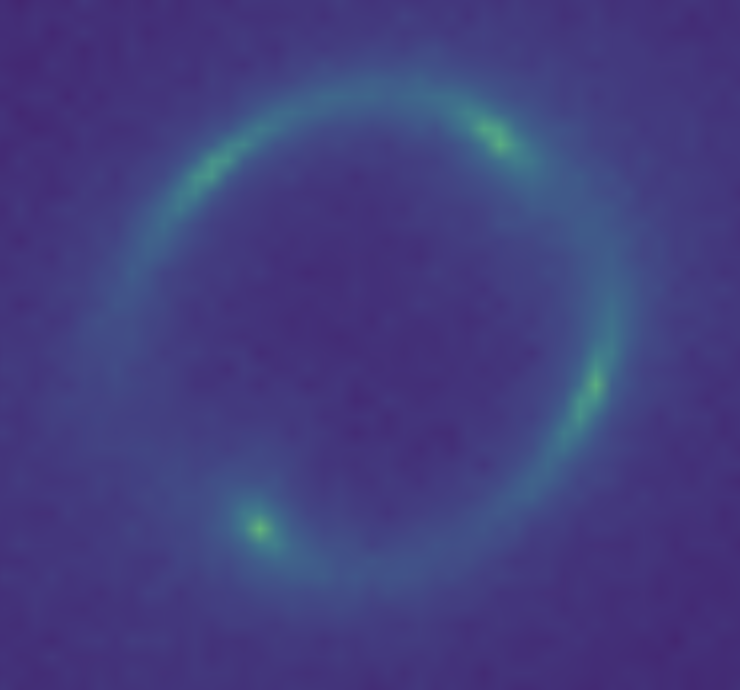 p(    )
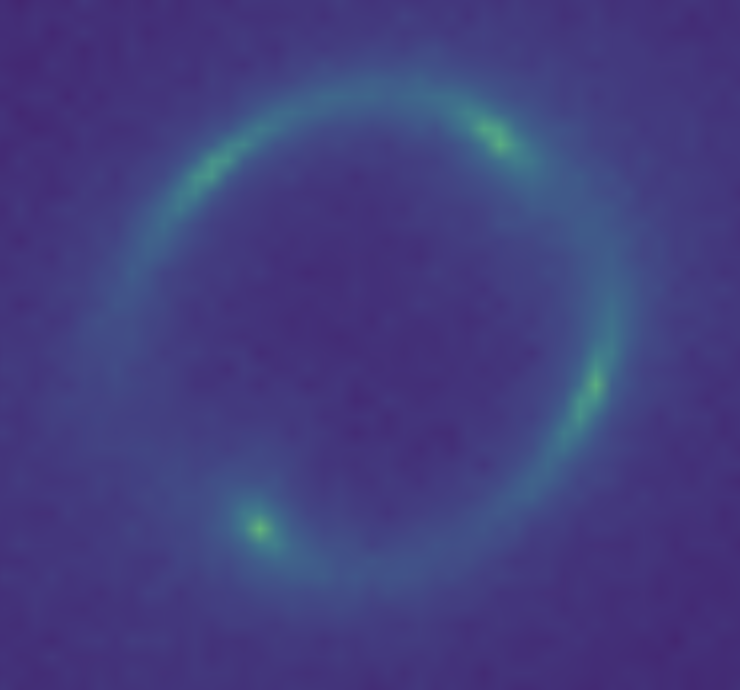 16
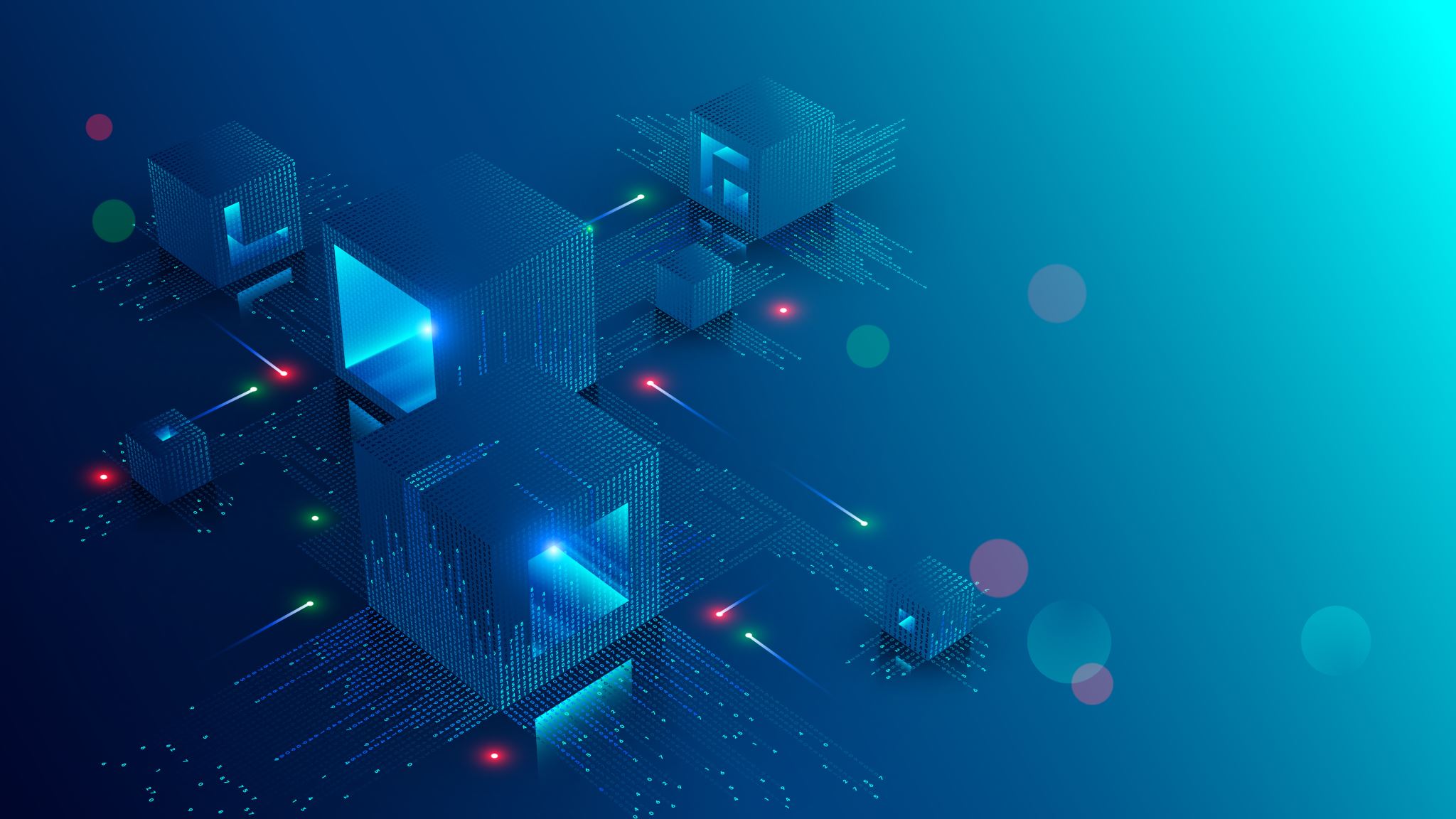 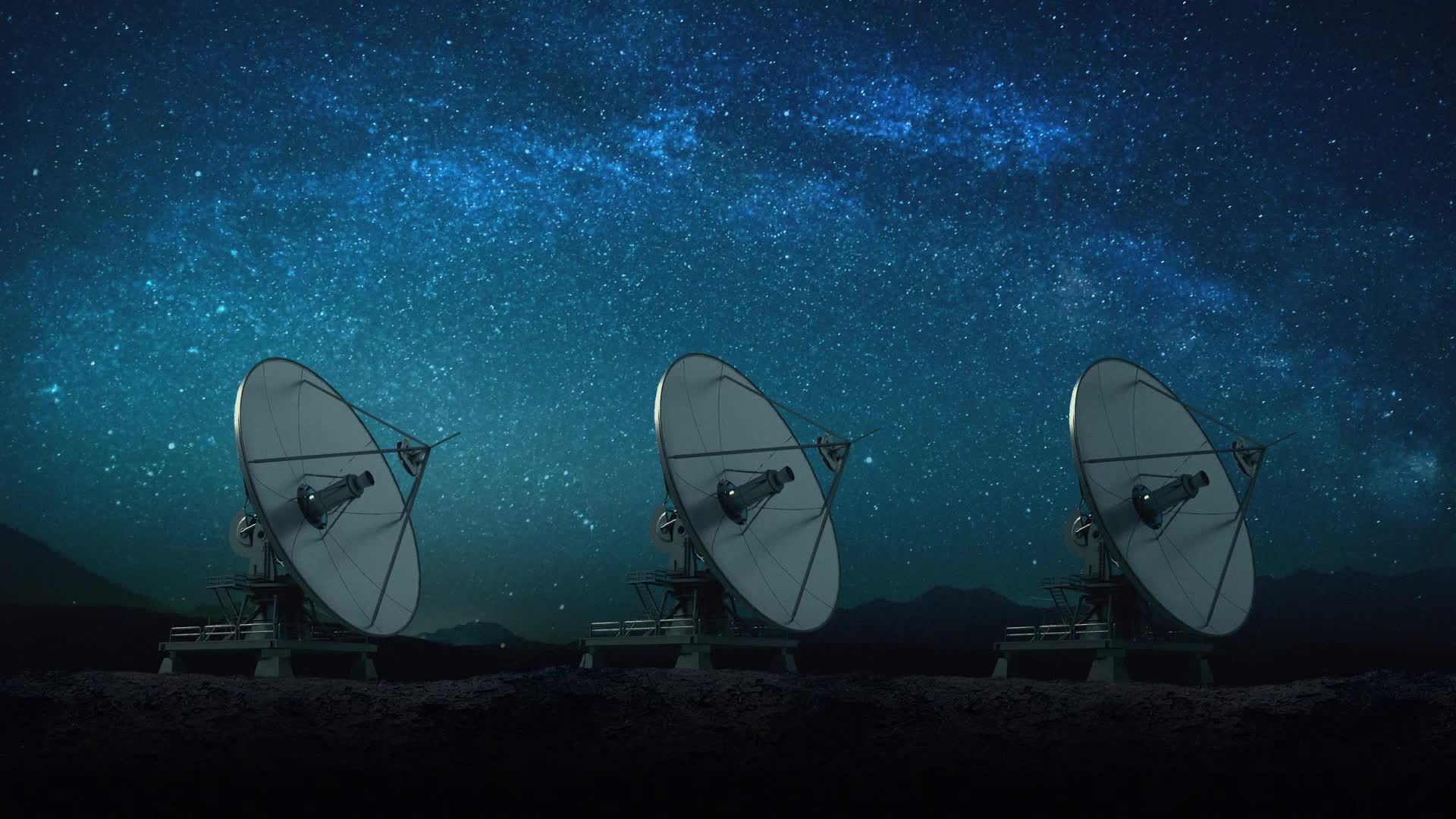 Conclusion
Using molecular gas as kinematic tracers is the best way to measure the mass of SMBHs.

We use simulations because we need to know the mass of enough SMBHs to train a neural network.

CNNs are the best networks to use when the data is spatially correlated.

We developed a completely automated pipeline capable of measuring the mass of a SMBH from a lensed ALMA data cube.
17